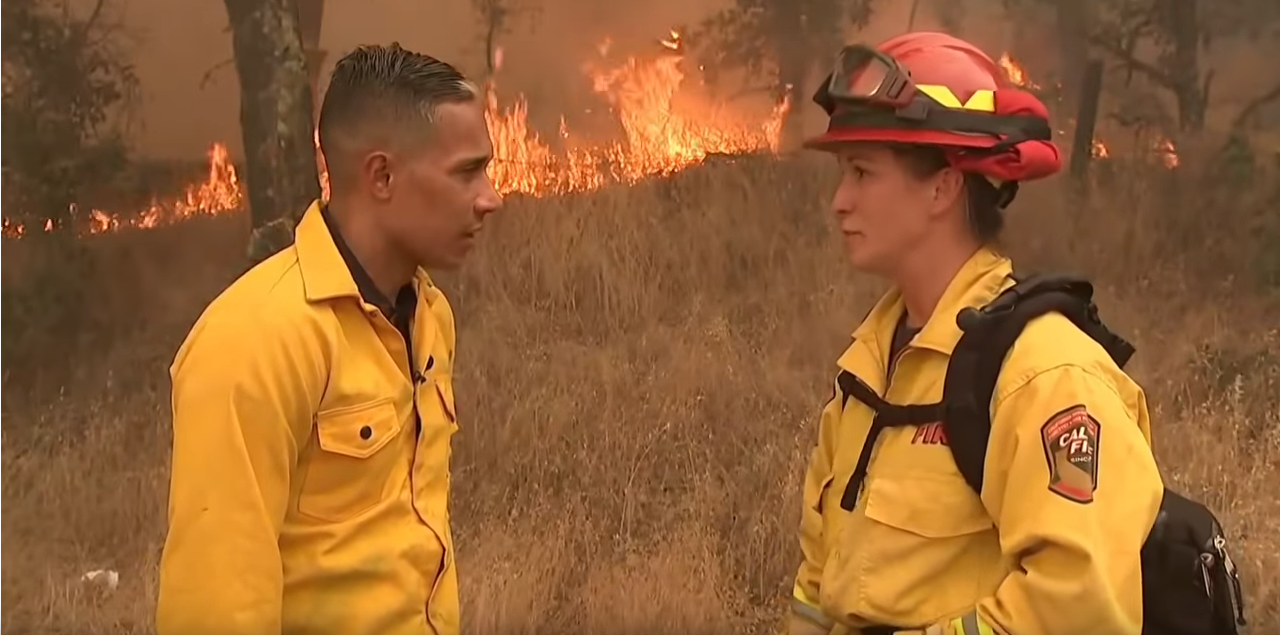 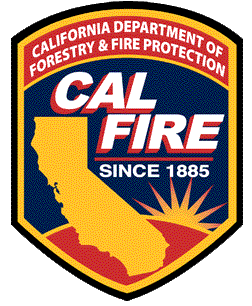 CAL FIRE
Communications Bureau
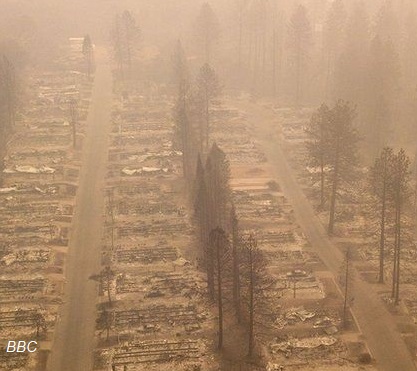 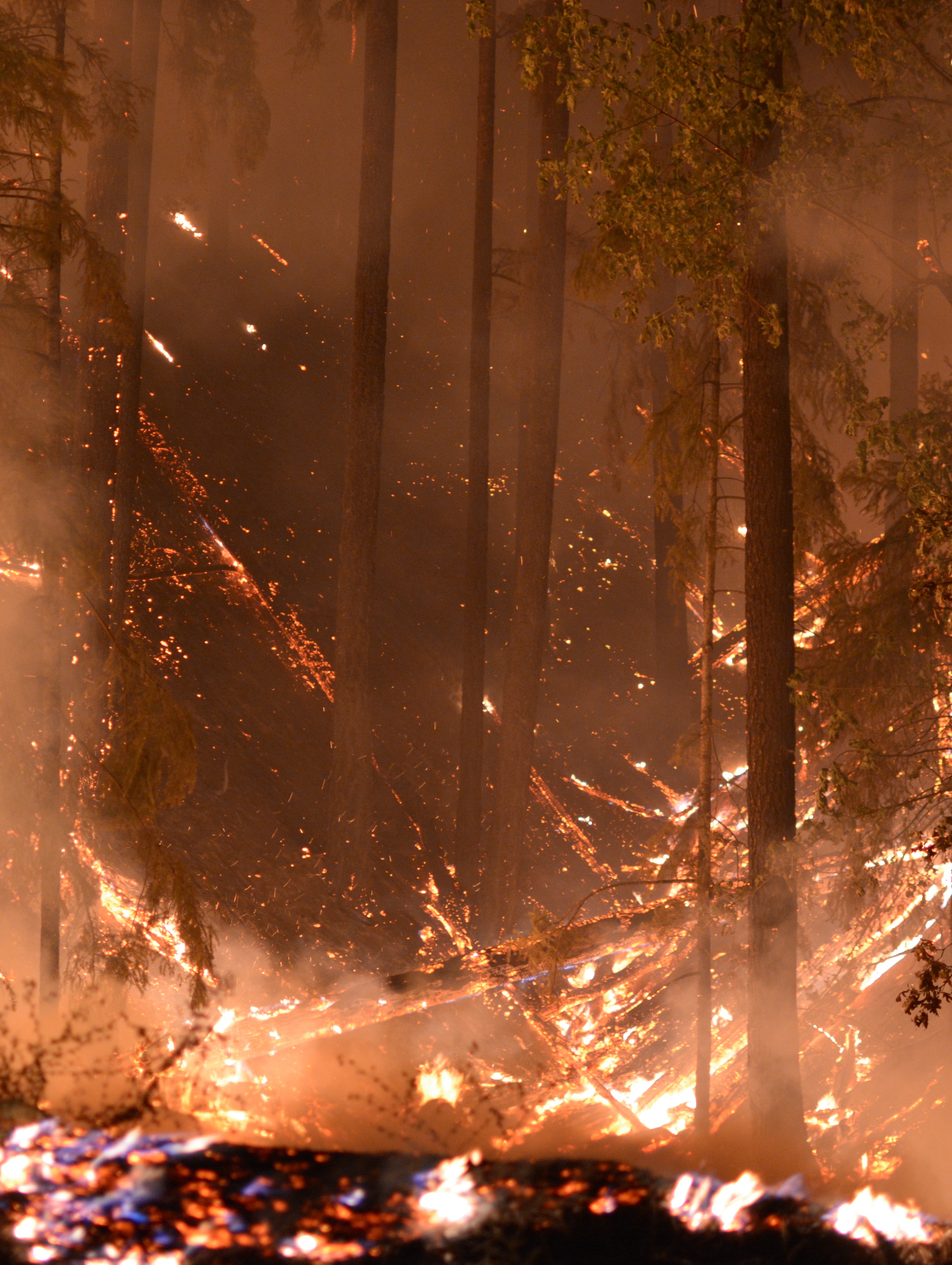 2020 by statewide numbers
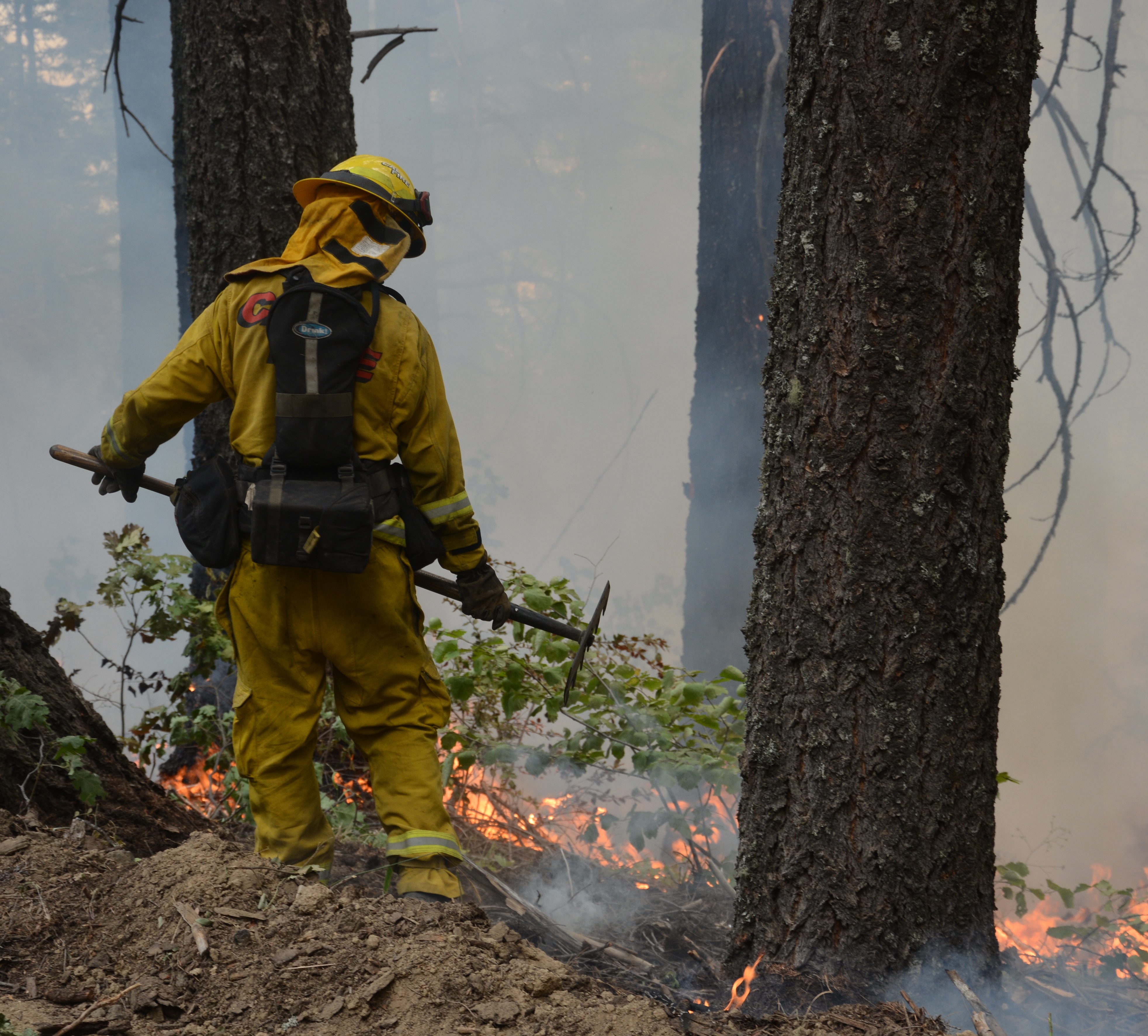 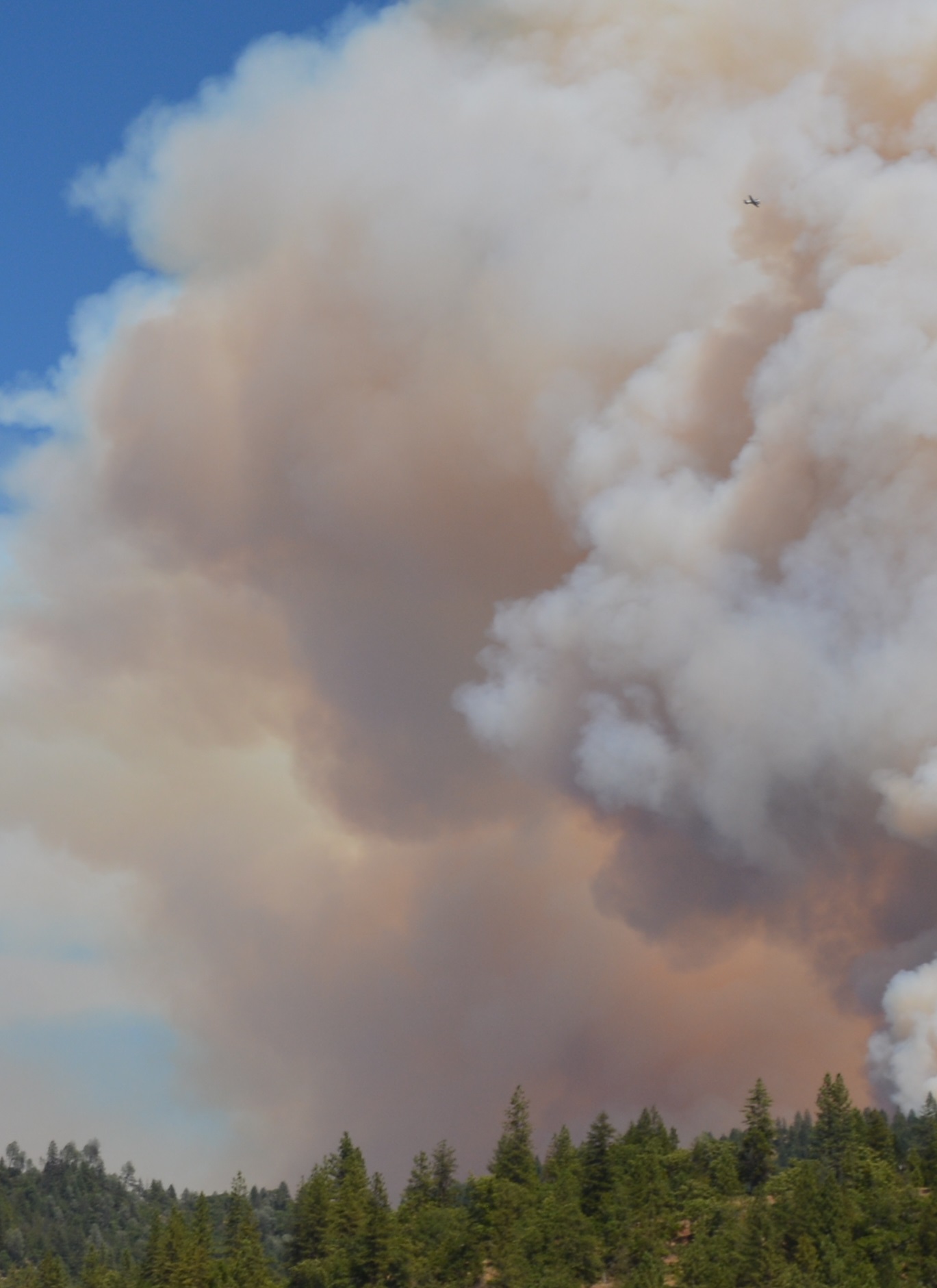 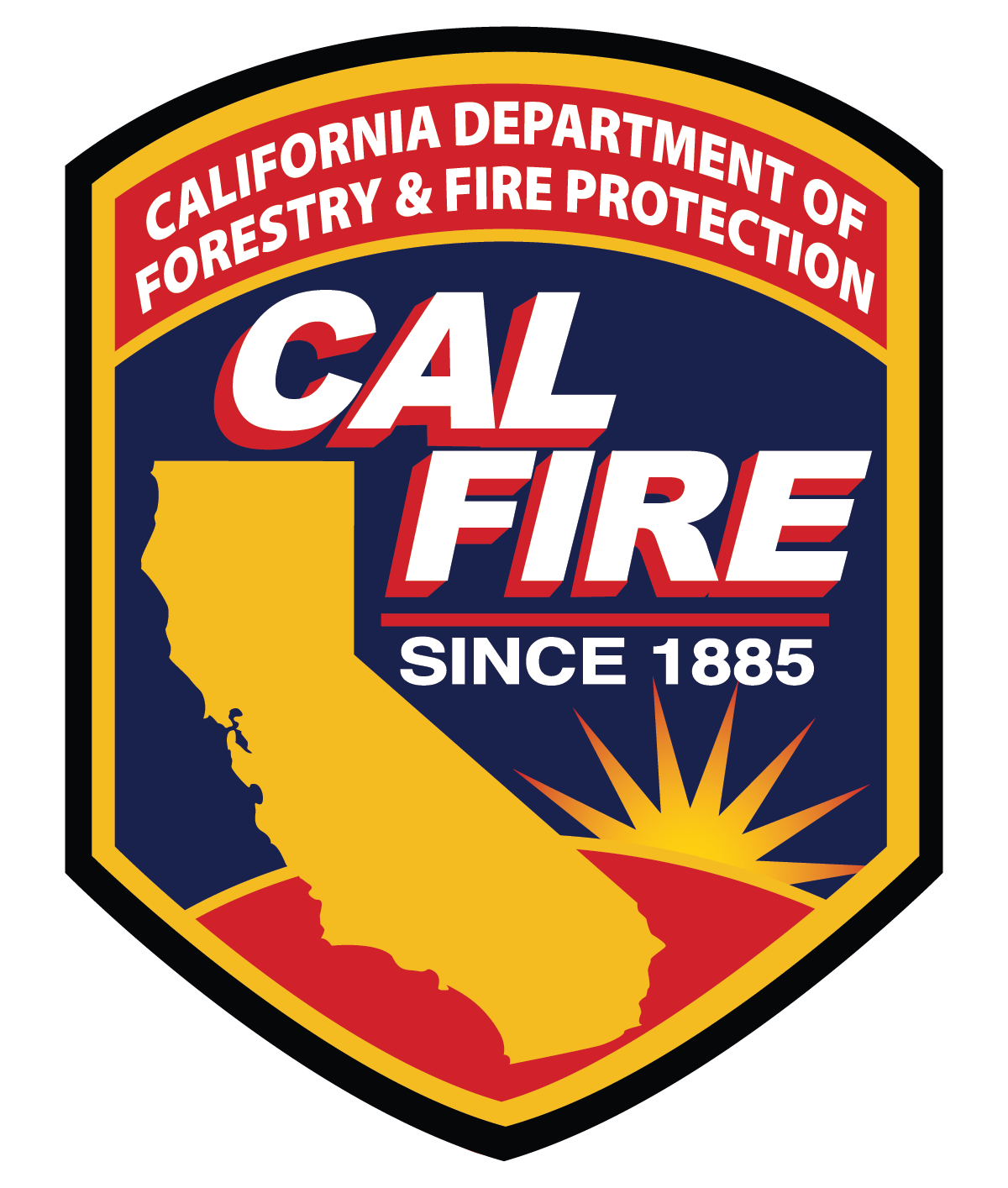 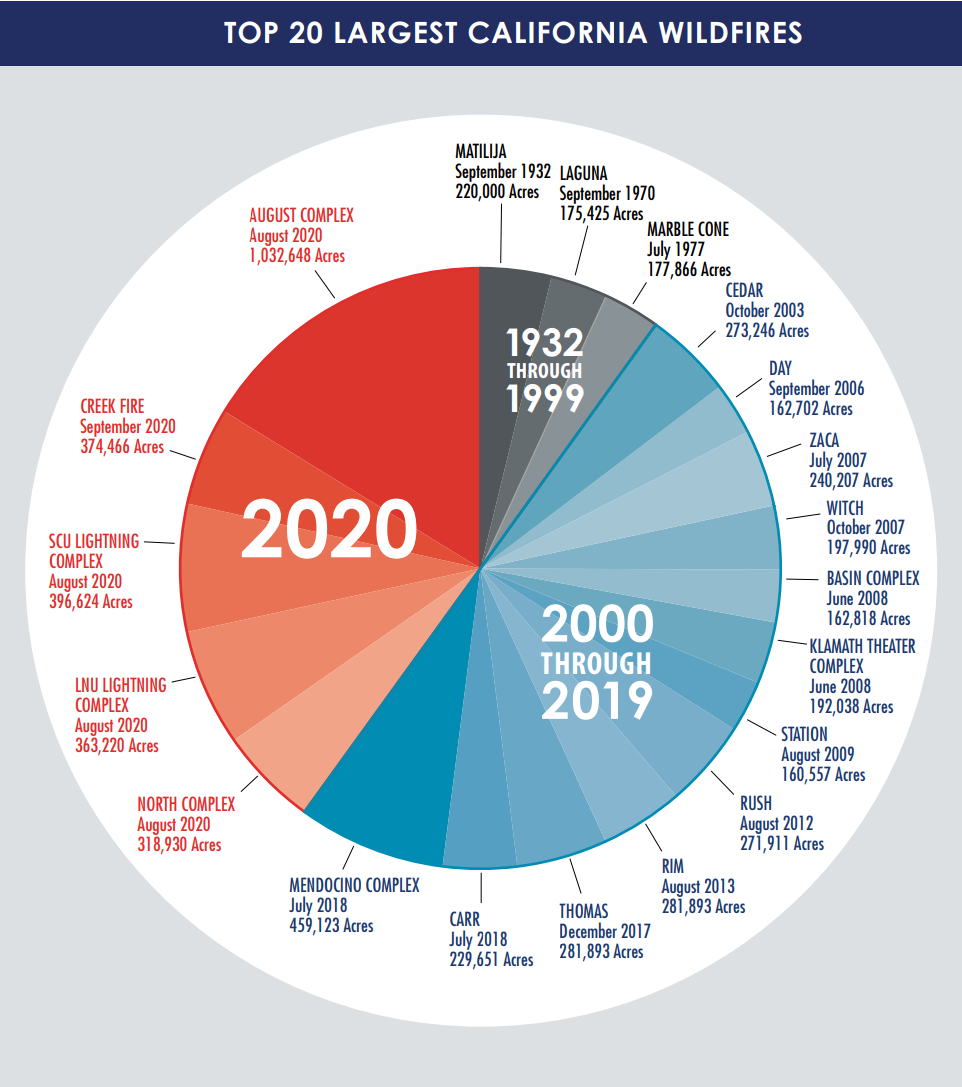 The fire Siege of 2020 included 5 of the 20 largest fires in California history 

The 2020 August Complex was the largest fire in recorded history at over 1 million acres
2021 has shown an increase of 266% in acres burned from 2020 and an increase of 17% in total number of fires
Messaging Priorities for 2021
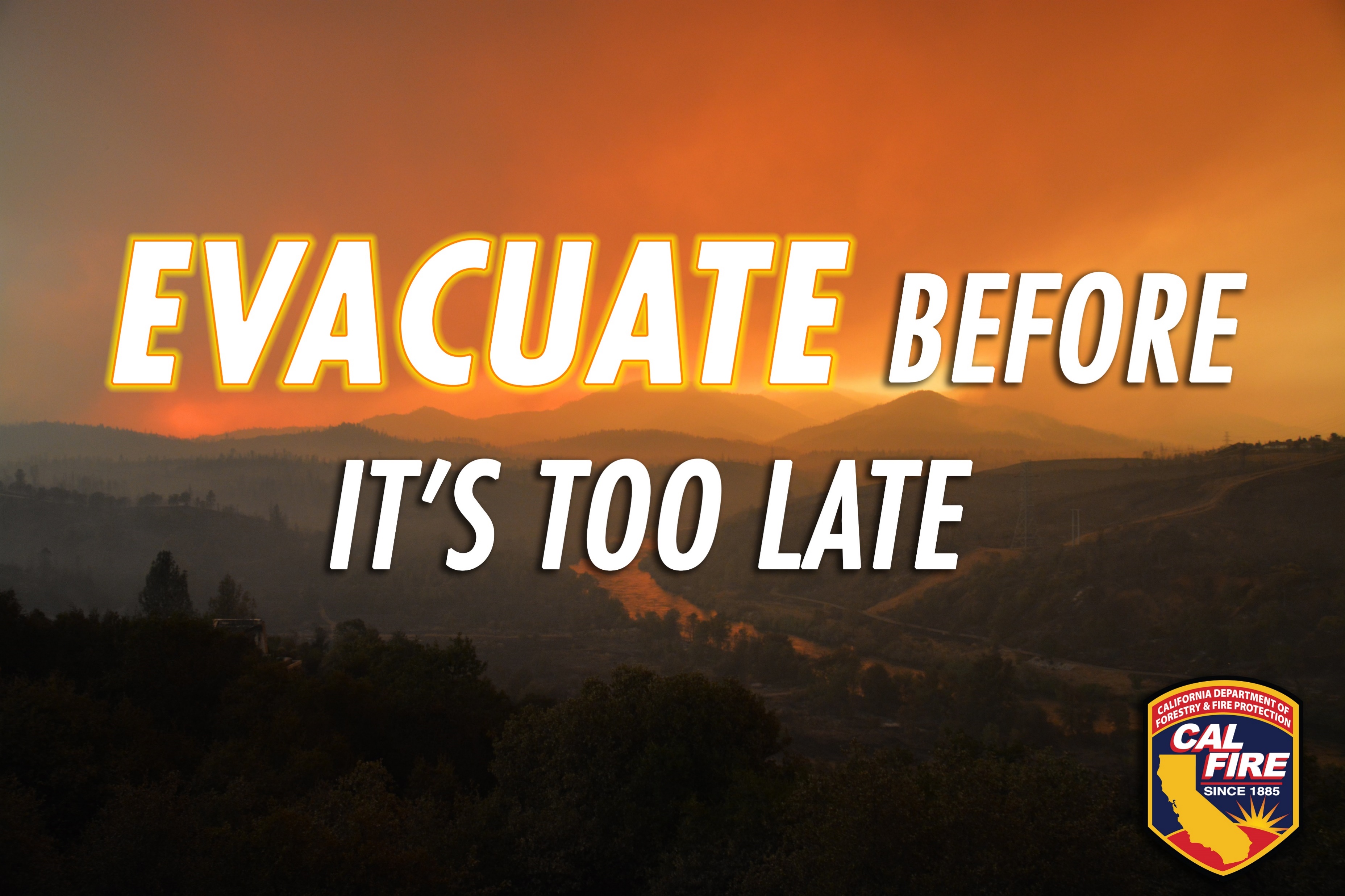 March – May
Public and CAL FIRE preparedness
June – November
Prevention
December – February
In home safety
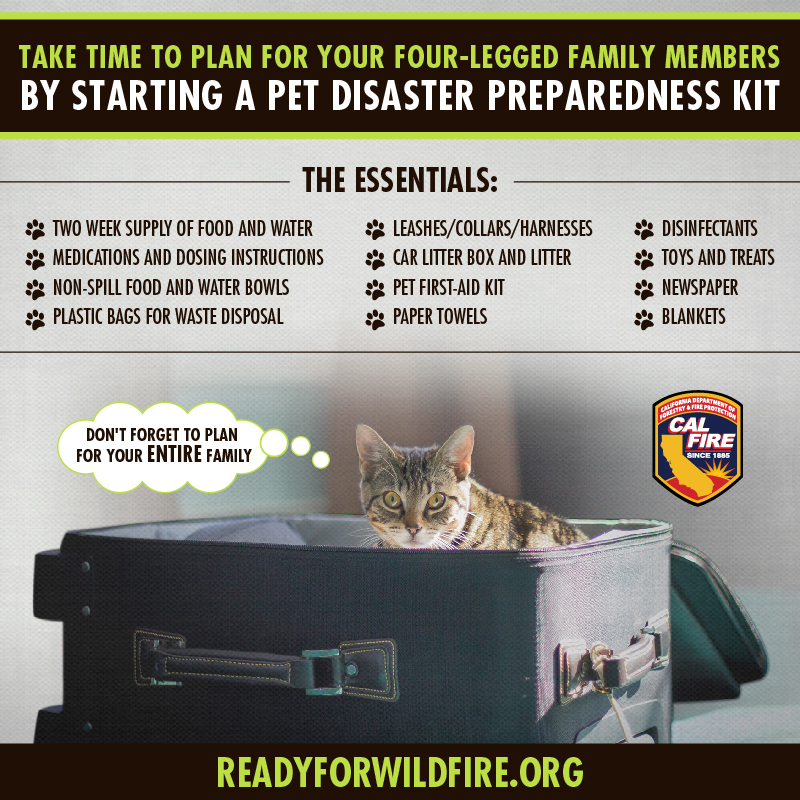 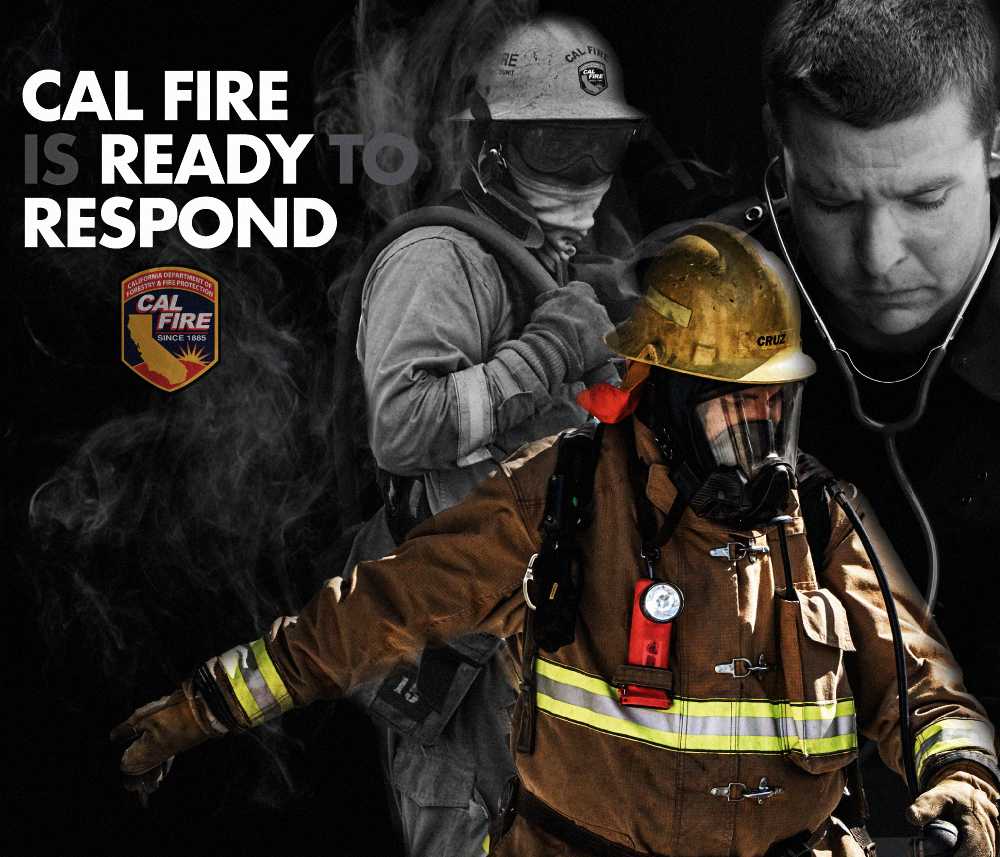 Special Messaging
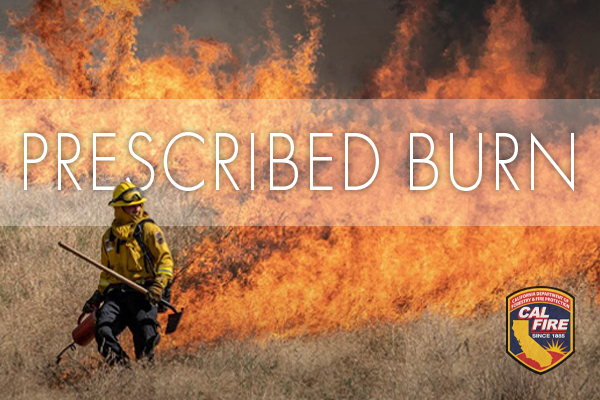 Communitywide fuel preparation efforts
Statewide fuel reduction efforts
Emergency response capabilities
Firehawks
Increased staffing
Cooperative efforts
Resources management
Demonstration forests
Timber harvest
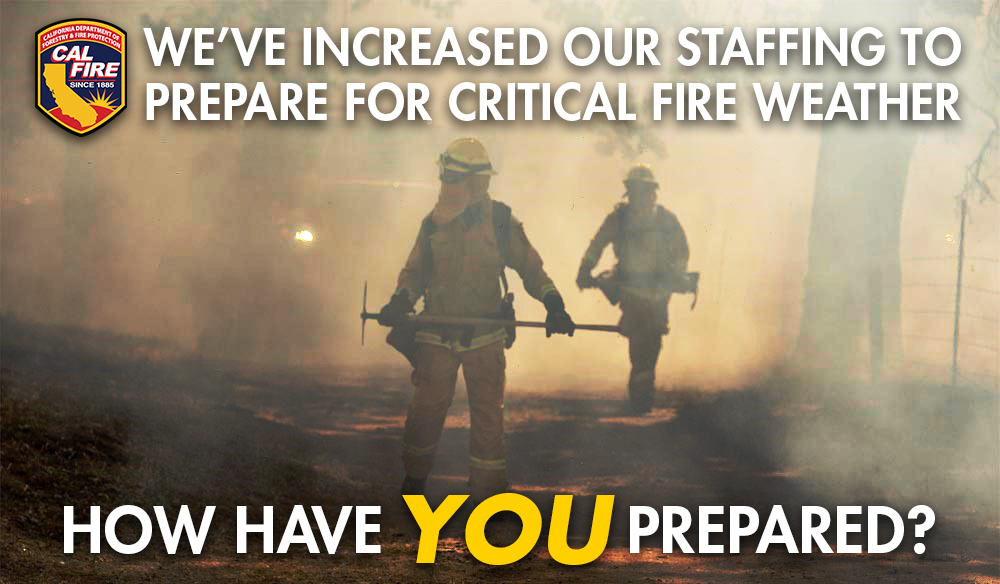 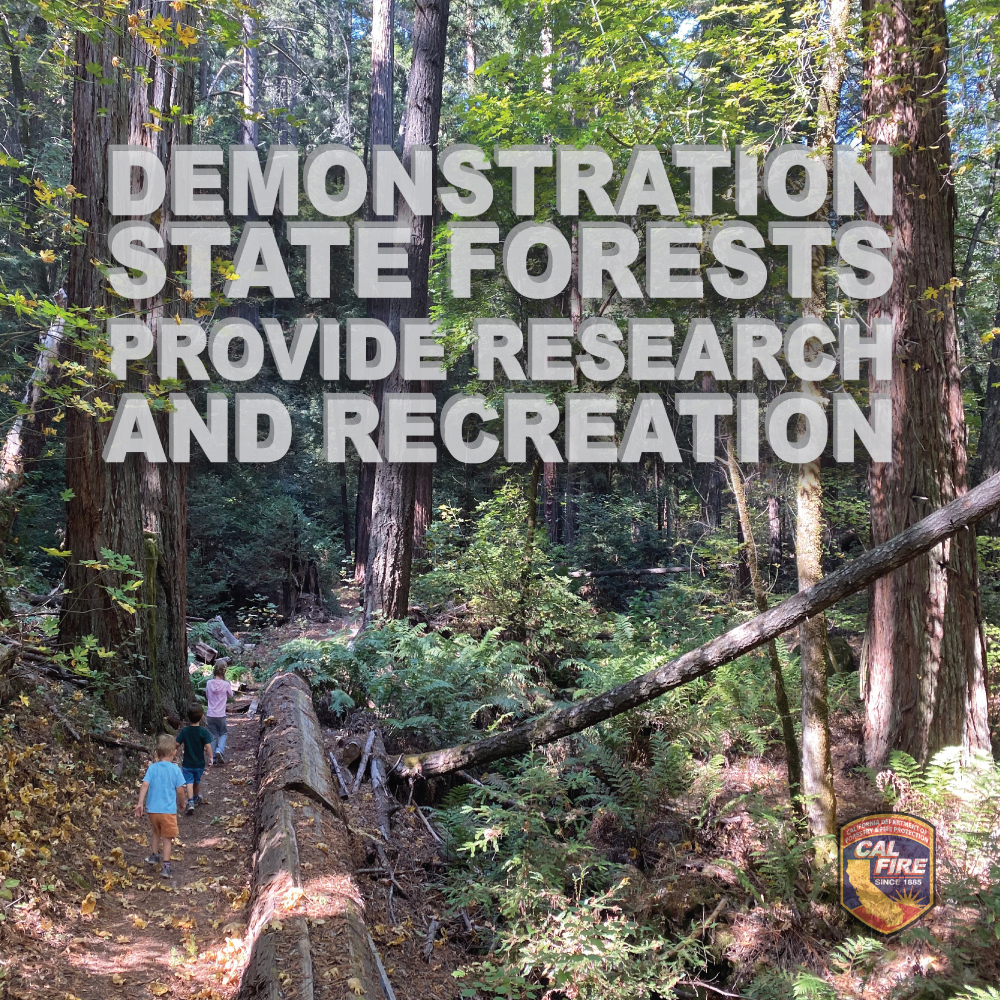 Information for California
Incident information/updates
Education and fire prevention 
Department fact sheets
Internal and external statistics
Focused informational campaigns  
Departmental news releases
Resource Management
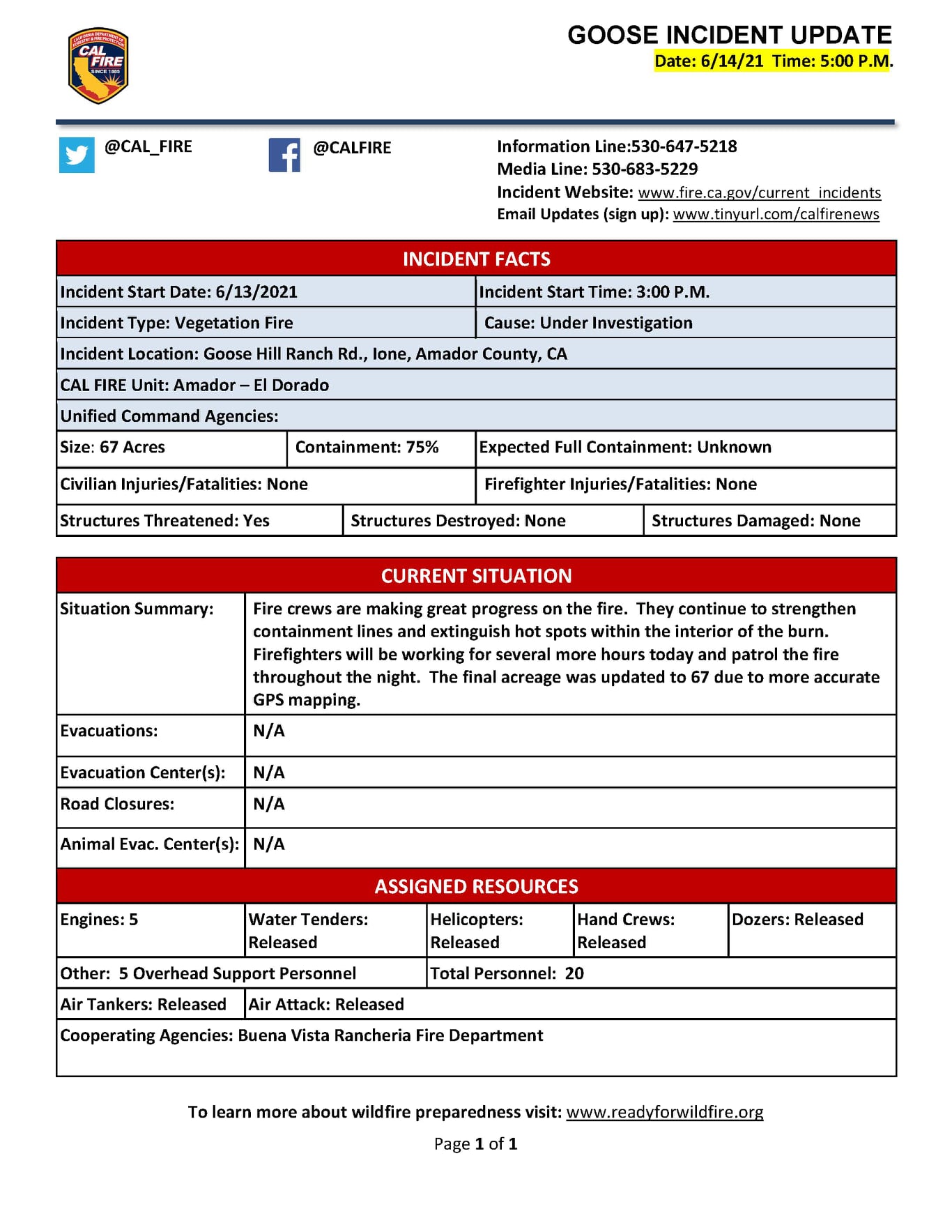 How we reach our customers
Twitter
Facebook
Instagram
Constant Contact
Flickr
Pinterest
YouTube
Vimeo
CAL FIRE app
Fire.ca.gov
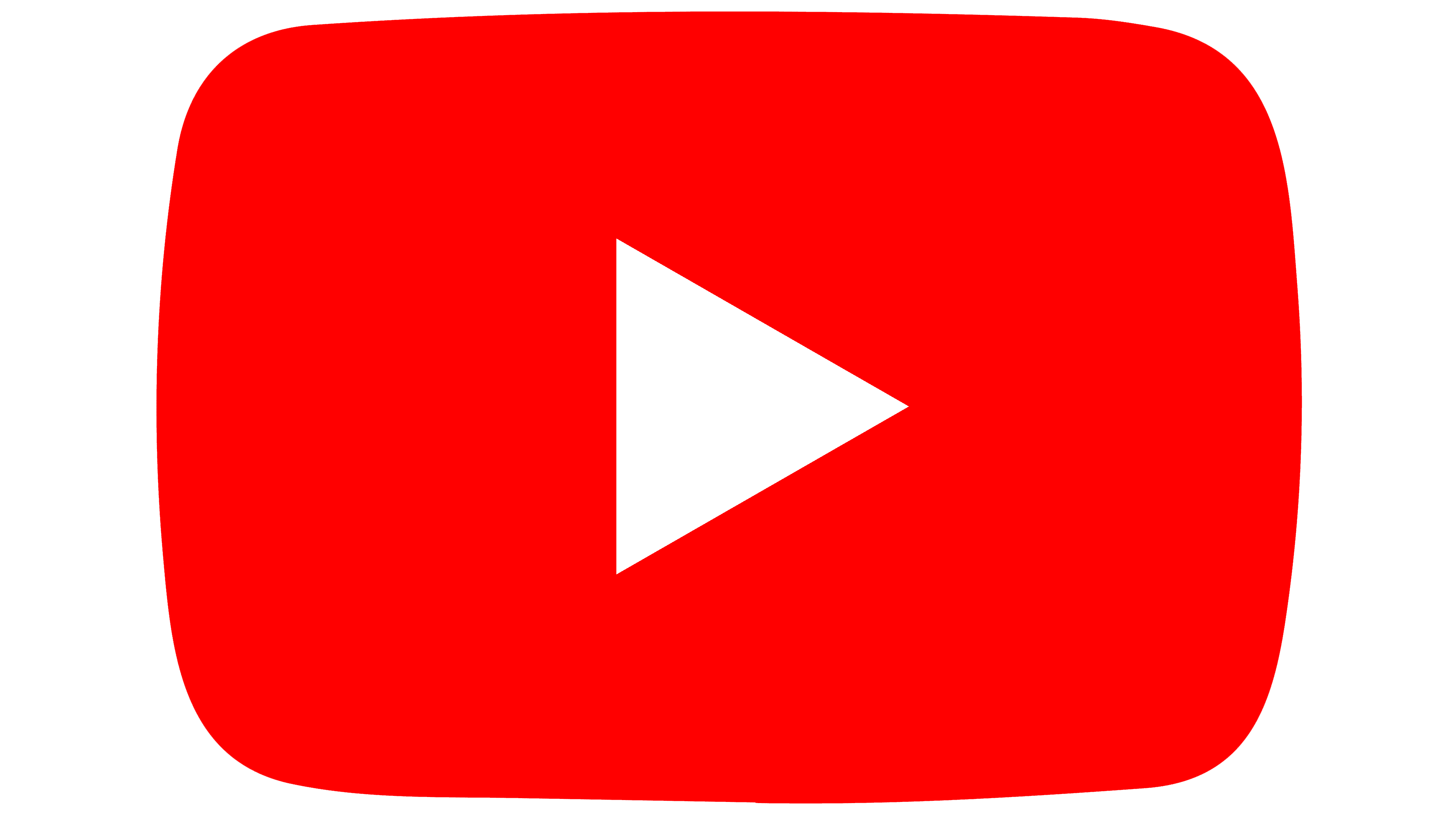 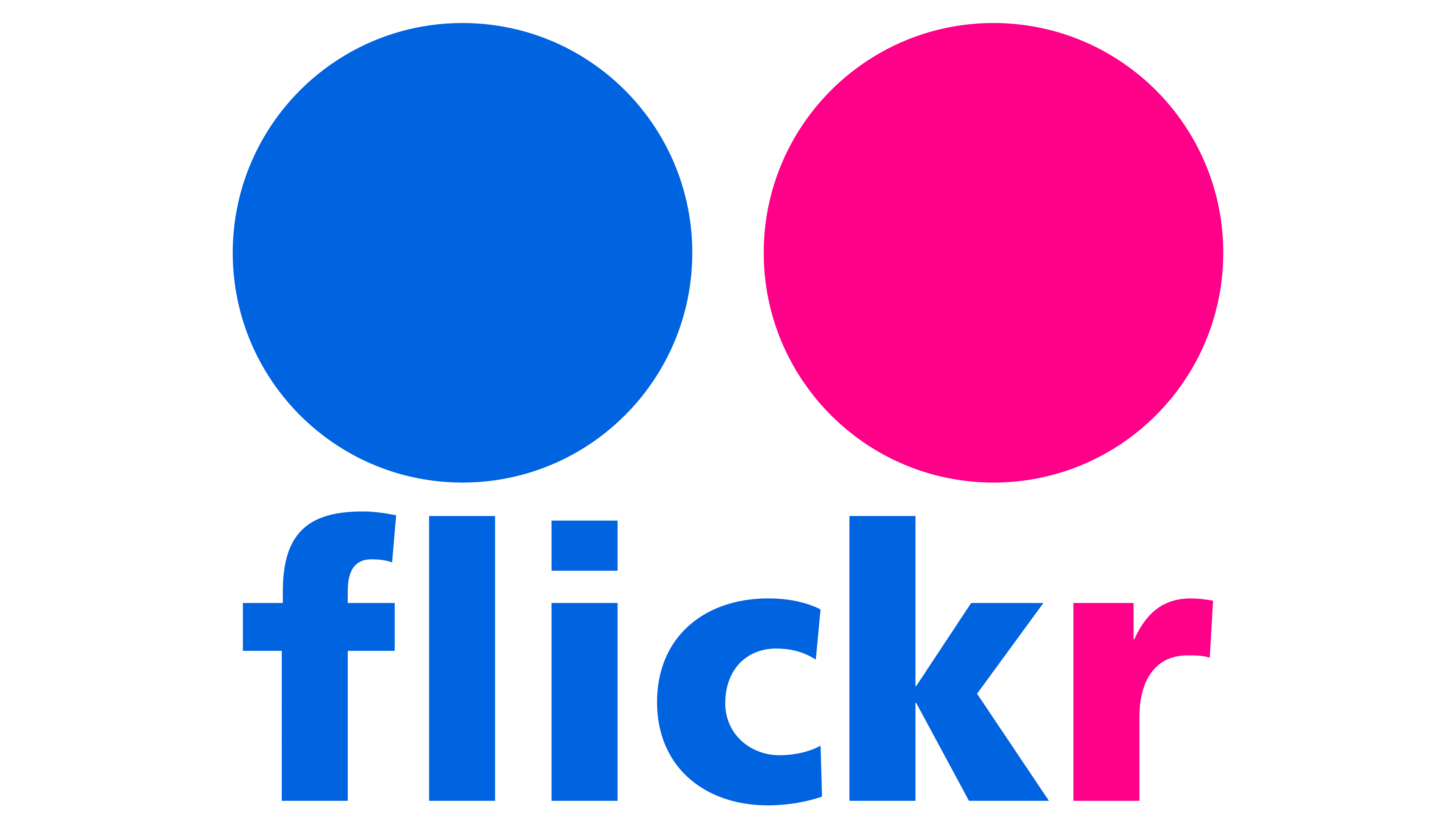 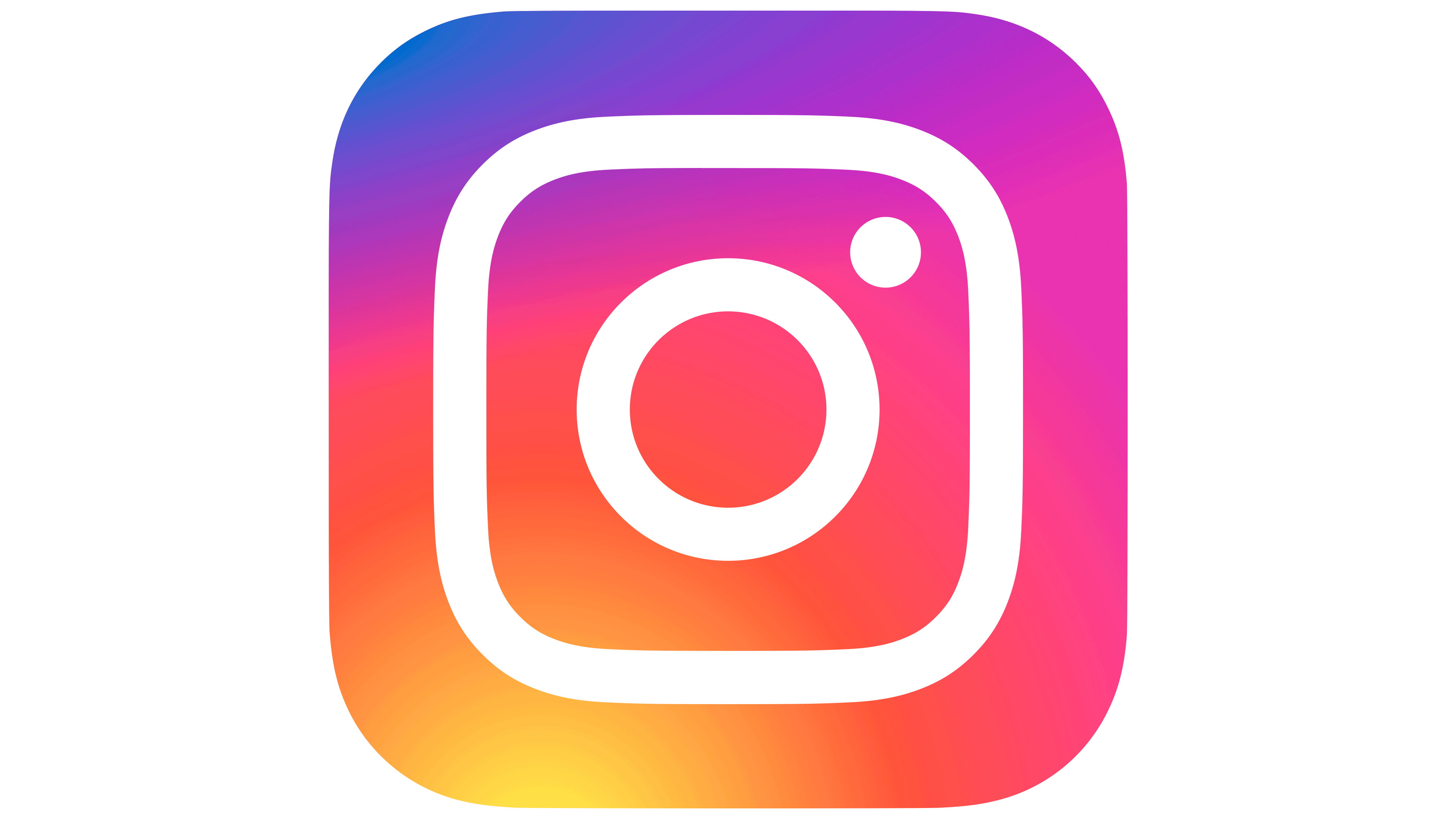 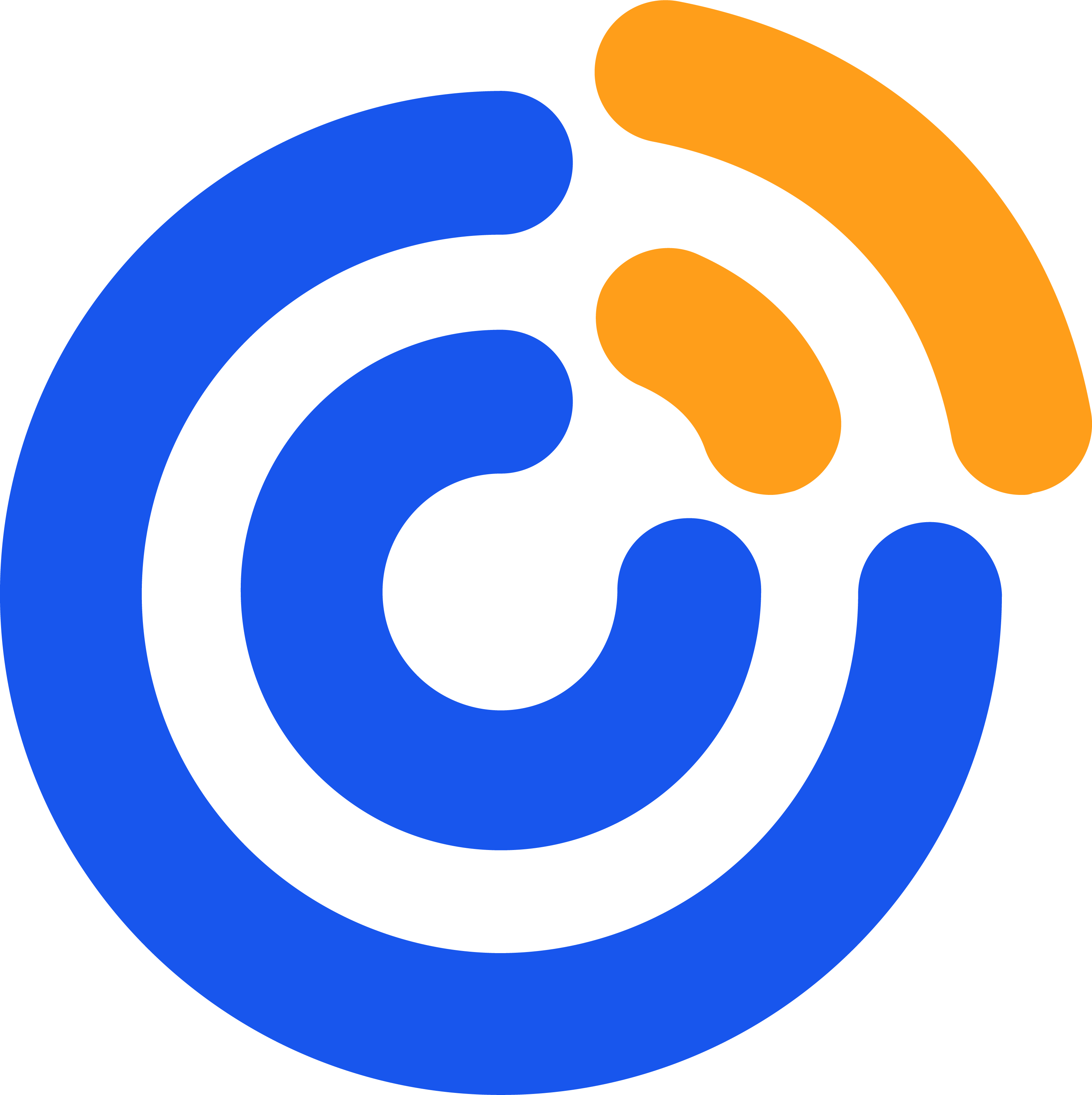 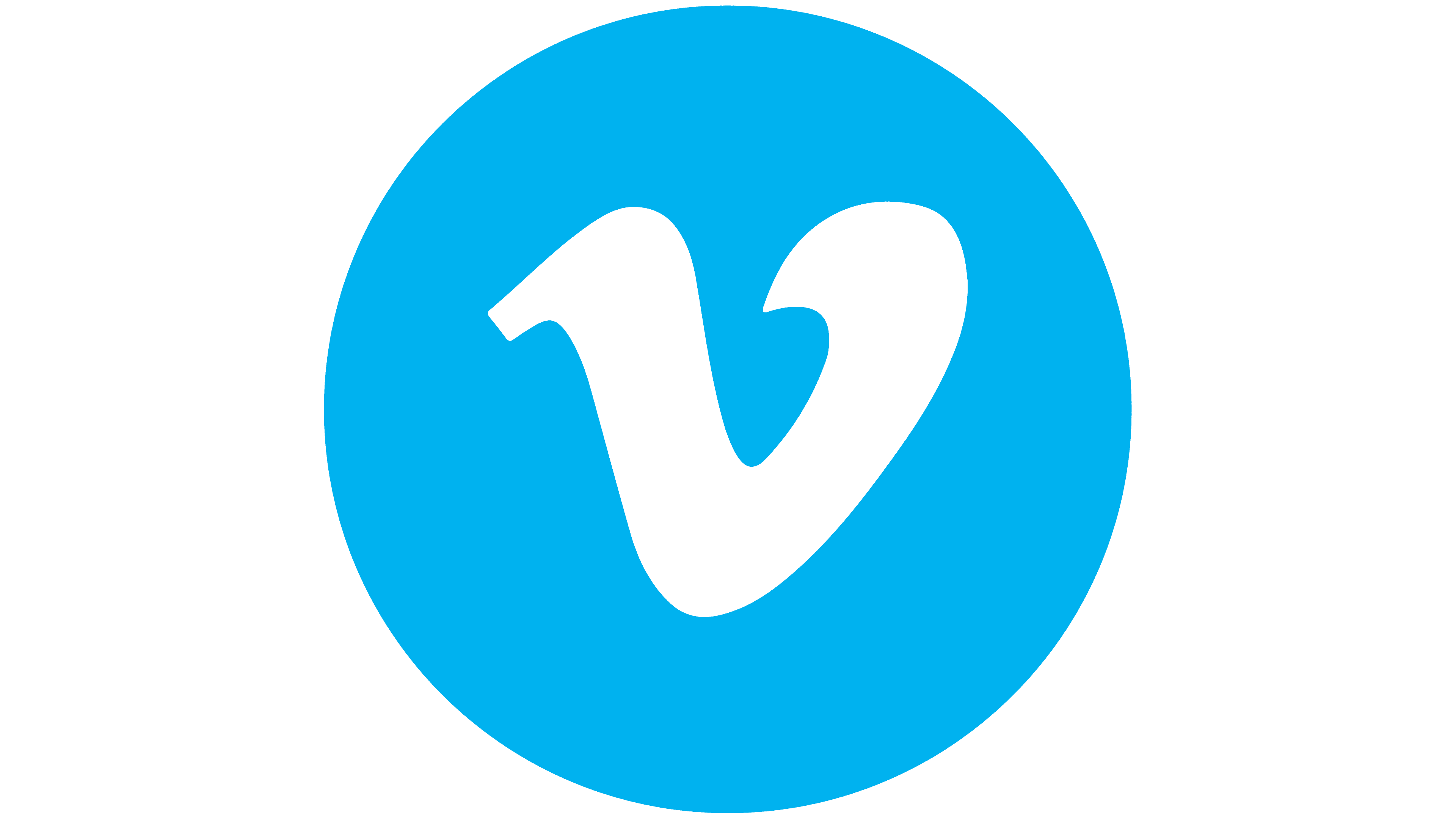 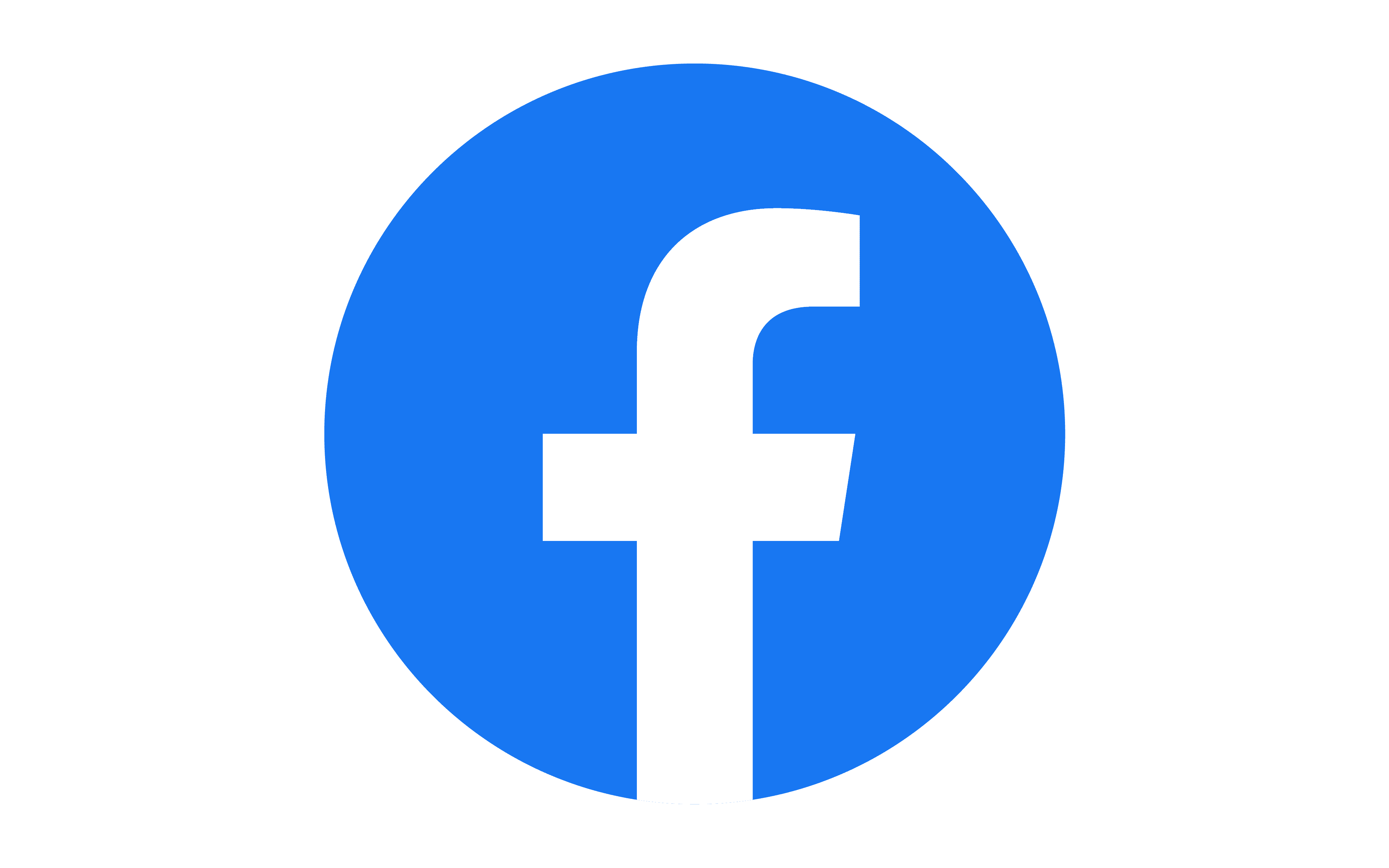 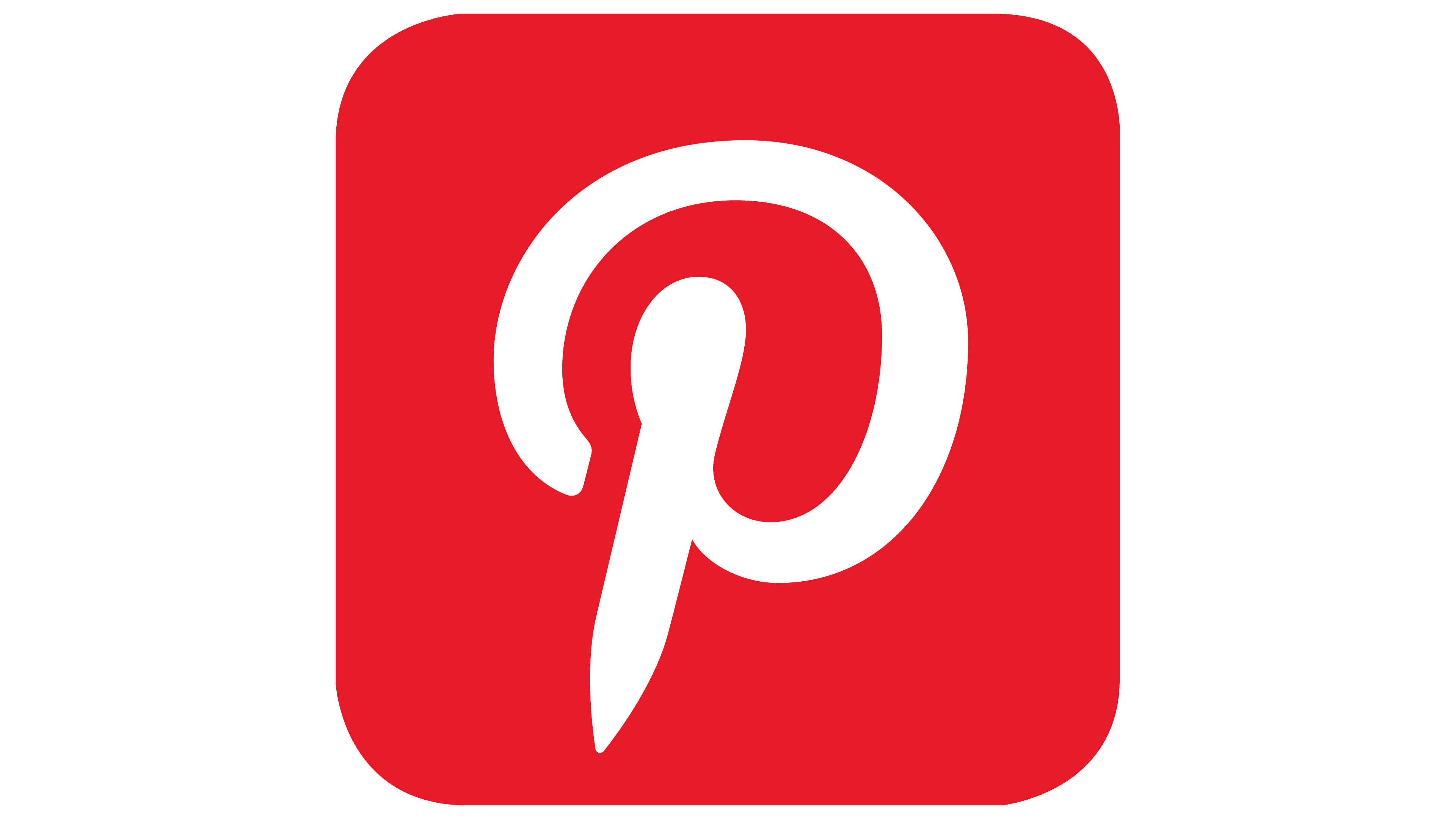 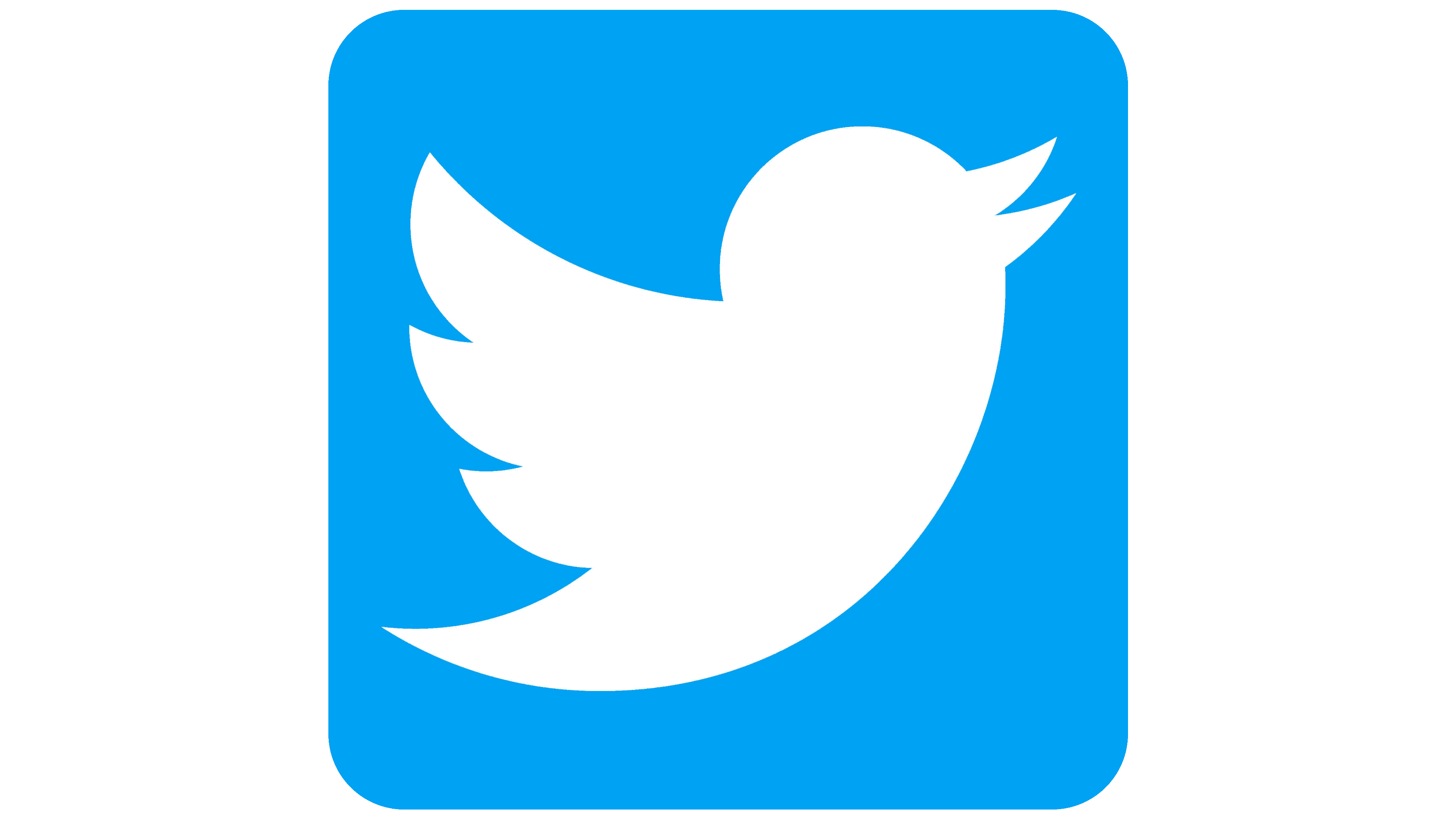 Socially Connected
Twitter 430k followers
Facebook 550k followers
Instagram 176k followers
YouTube 16k subscribers 
Flickr over 8k images

*Primary CAL FIRE accounts.  Local Units maintain their own profiles.
2020 Fire Siege AnalyticsAug 15-Nov 4